Evaluation of terminal sire breeds for hair sheep production systems on lamb birth, weaning and grazing performance: Year 3
A.R. Weaver1, D.L. Wright1, D.R. Notter1, A.M. Zajac1, S.A. Bowdridge2, and S.P. Greiner1
1Virginia Tech, Blacksburg, VA
2West Virginia University, Morgantown, WV
Introduction
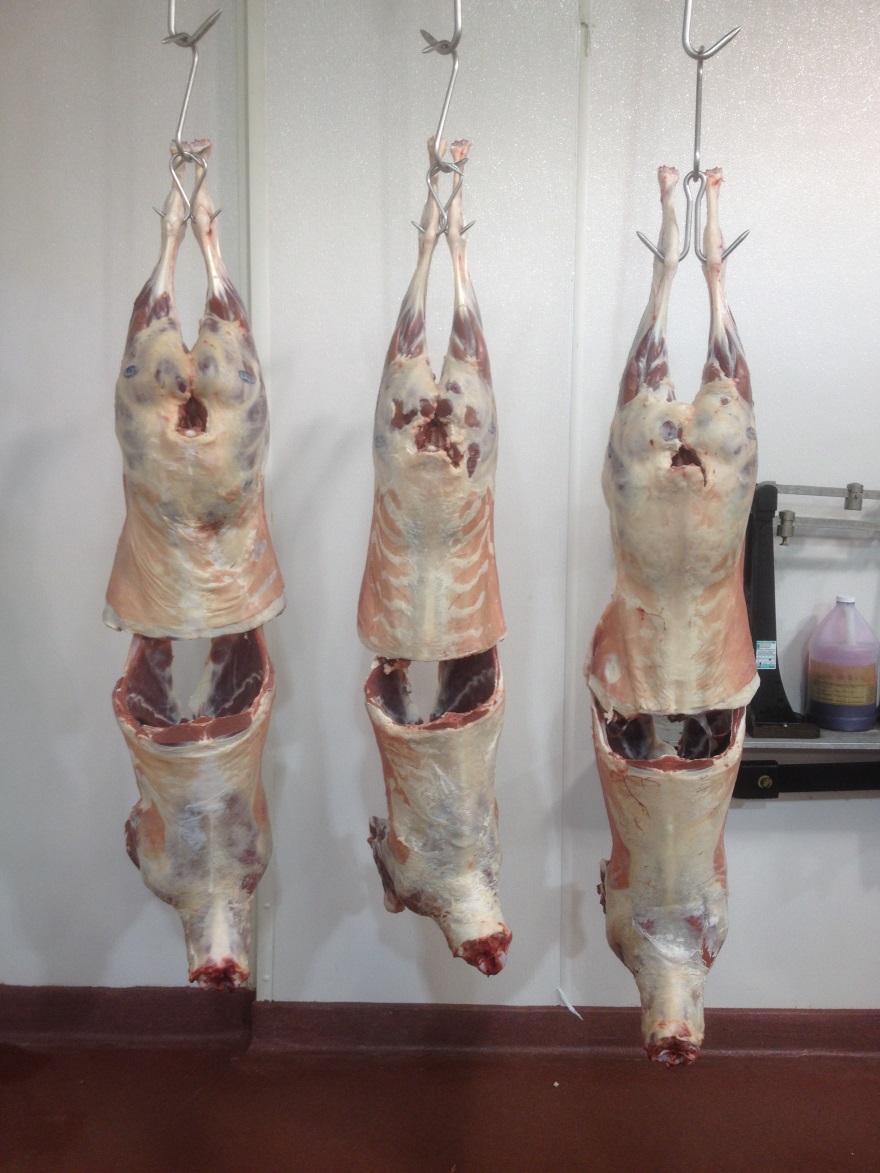 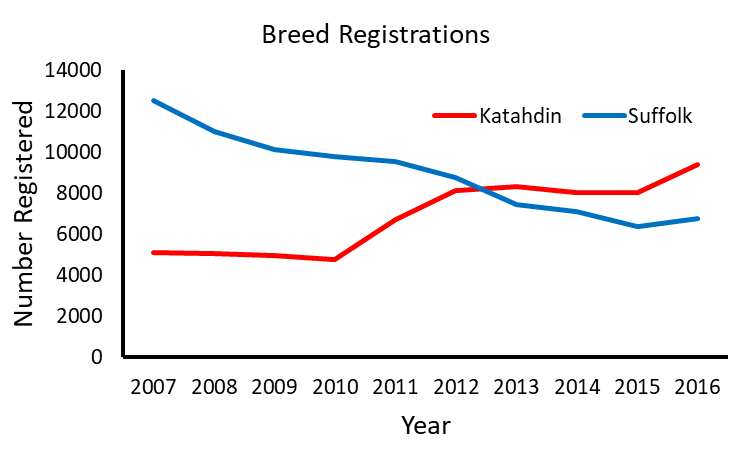 Purebred Katahdin
2
Terminal Sire Options
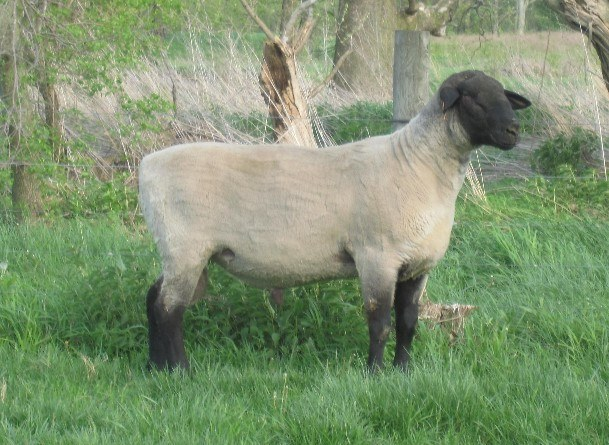 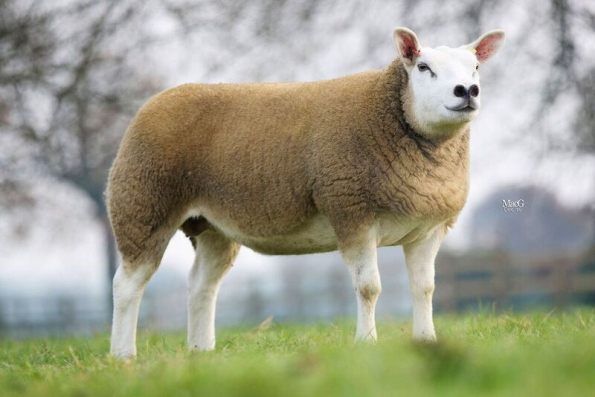 Suffolk
Texel
Traditional terminal sire
Fast growth
Muscle development
Moderate mature size
Forage adaptability???
3
Objective
Evaluate the efficacy of terminal sire breeds in hair sheep production systems to produce higher valued market lambs in terms of survivability, growth and parasite resistance
Experimental Design- Animals
Katahdin Ewes (n = 52)
n = 19
n = 19
n = 14
Texel Ram (n = 2)
Katahdin Ram (n = 2)
Suffolk Ram (n = 2)
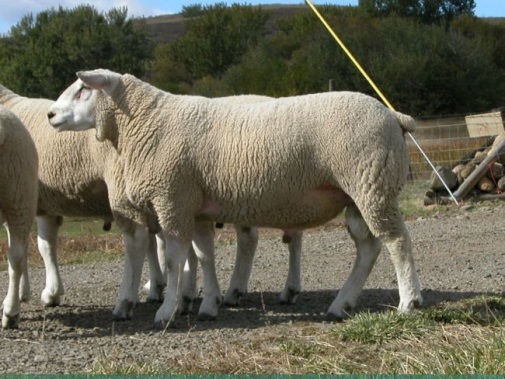 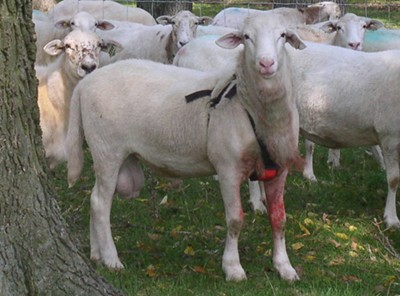 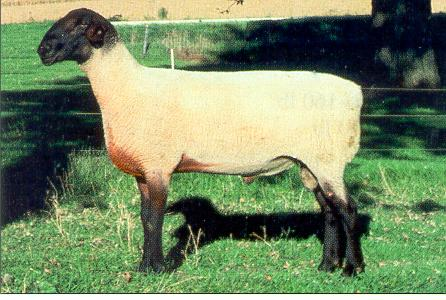 Purebred Katahdin Lambs (n = 31 weaned, 13 male progeny)
Suffolk – Sired Lambs (n = 24 weaned, 
20 male progeny)
Texel – Sired Lambs (n = 34 weaned, 
17 male progeny)
5
Experimental DesignManagement- Forage Based System
Southwest Virginia Agriculture Research and Extension Center, Glade Spring, VA
Spring-Born Lambs
Weaned Early June (70 d)
Summer Grazing Trial (90 d)
Male progeny only
Grazing Trial Management
BW, FAMACHA, FEC and PCV every 14 d
Dewormed at FAMACHA score ≥ 3
6
Statistical Analysis
SAS (SAS Institute Inc., Cary, NC) 
Proc GLM: fixed effects of sire breed
Proc MIXED for repeated measures analysis
Tukey’s HSD test was used for a comparative means analysis
7
Year 1 and 2 Summary
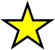 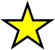 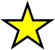 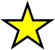 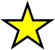 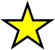 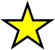 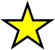 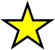 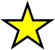 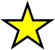 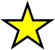 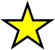 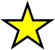 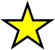 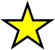 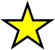 Adj. Number Born/Weaned
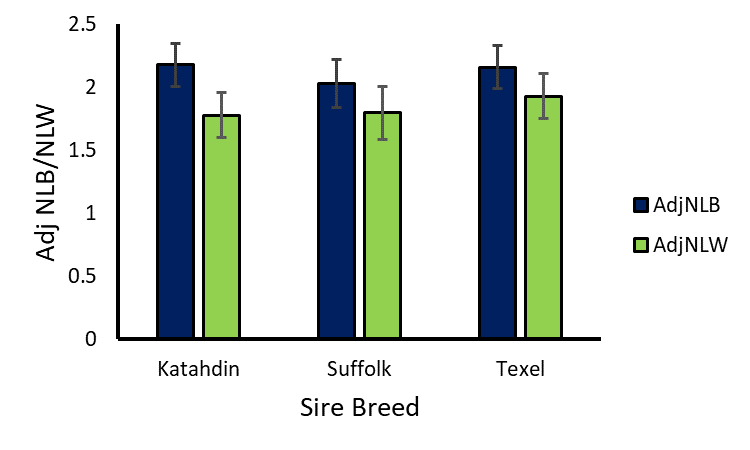 NLB: P = 0.83
NLW: P = 0.82
Adj. Birth Weights
P < 0.01
Adj. Weaning Weight
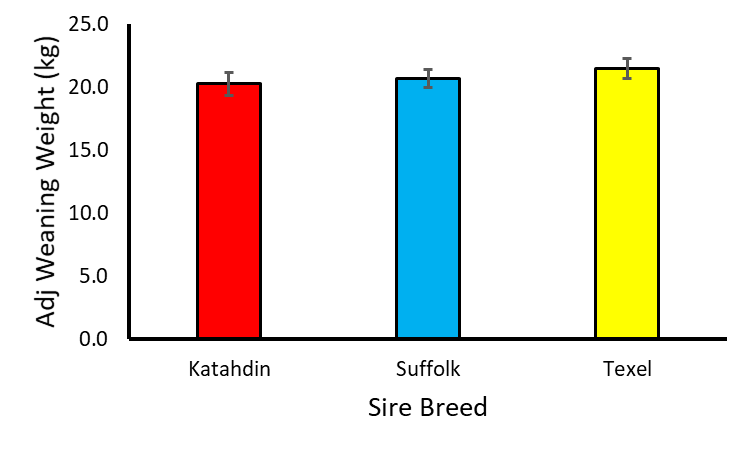 P = 0.55
Pre-weaning Summary
No differences in NLB/NLW
Birth weights
Texel-sired lambs heavier
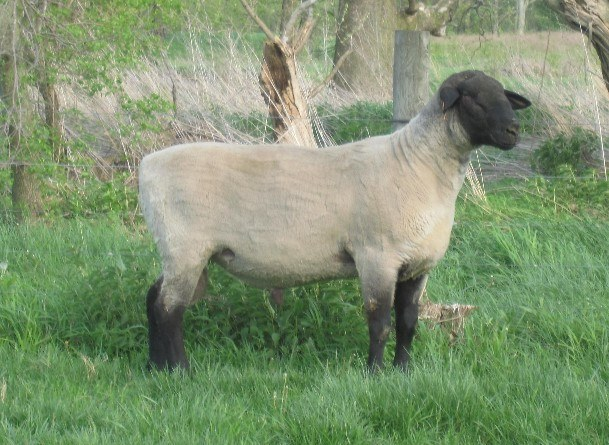 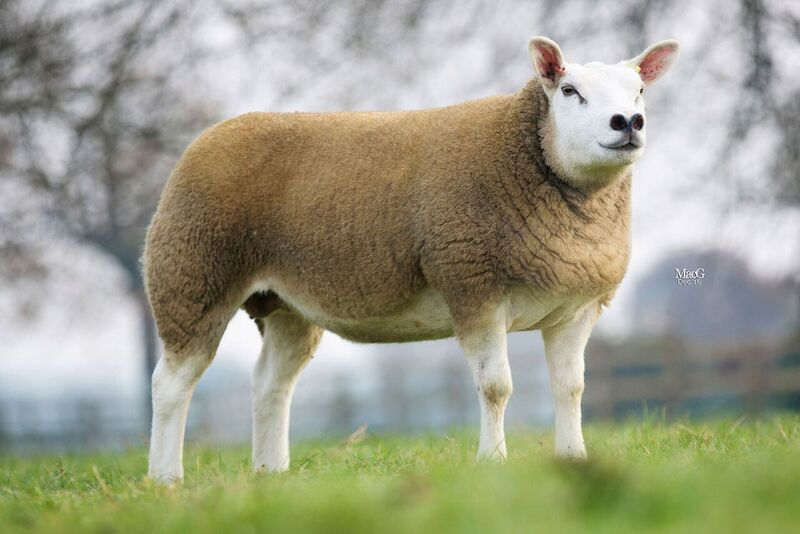 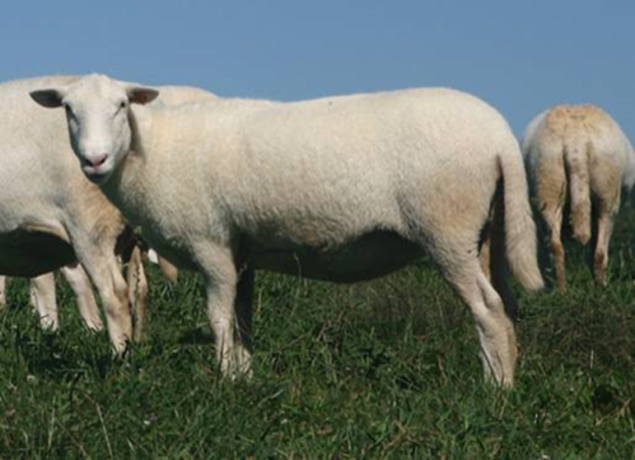 Grazing ADG
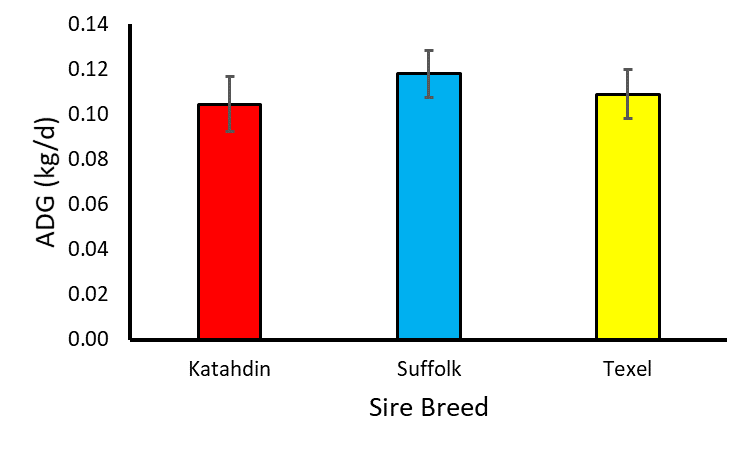 P = 0.78
13
Adj. Post-Weaning Weight
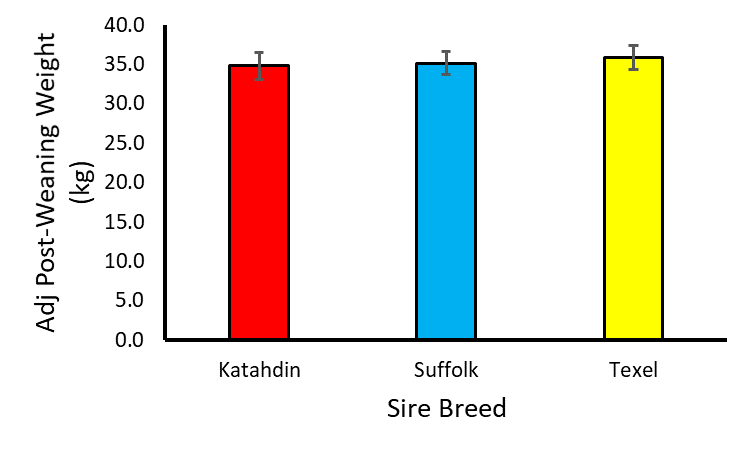 P = 0.89
Growth Summary
No differences in growth performance
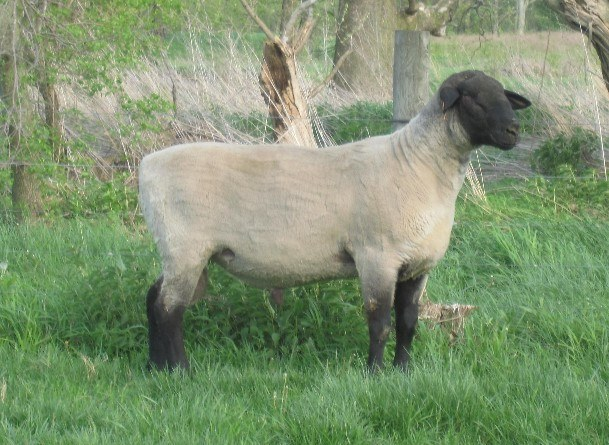 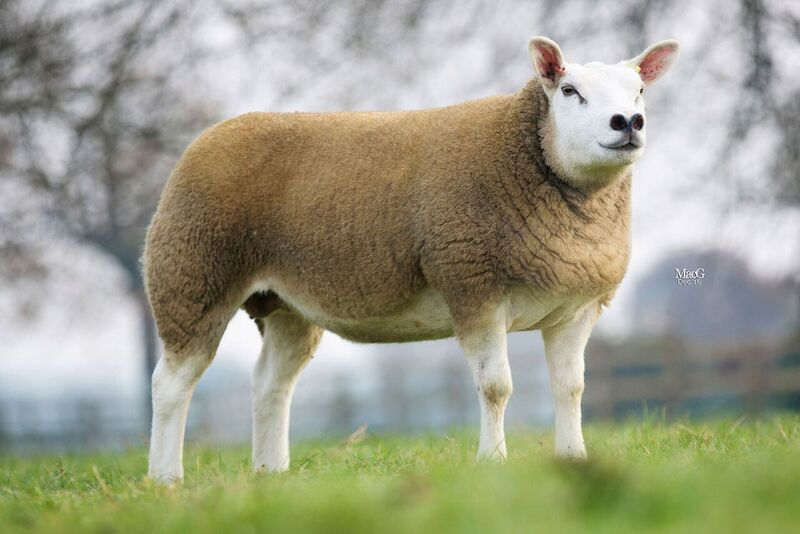 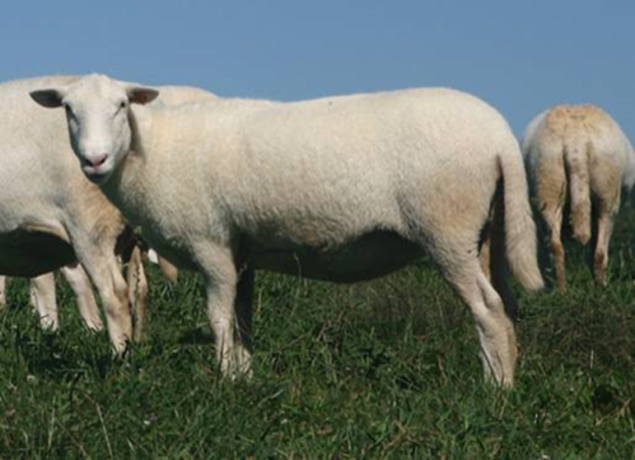 Fecal Egg Counts
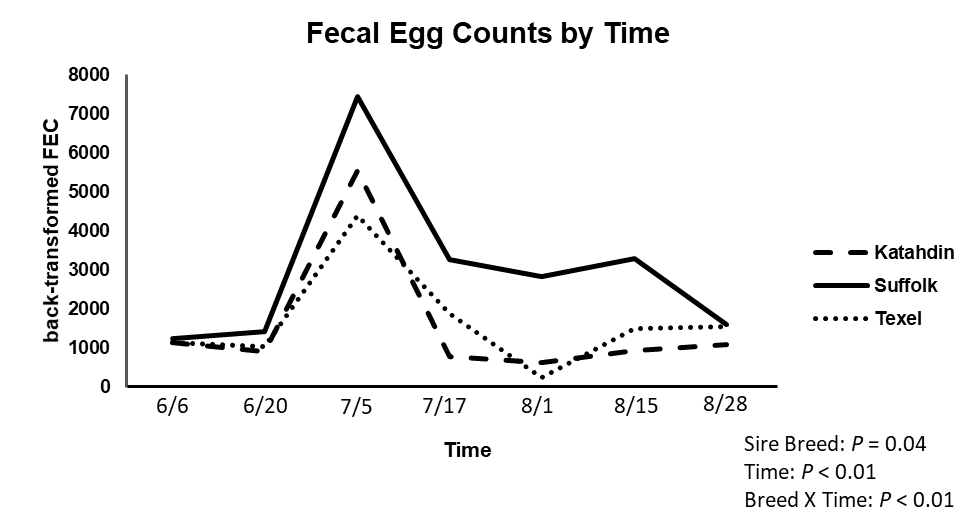 16
Packed Cell Volume
Average FEC and PCV over grazing period
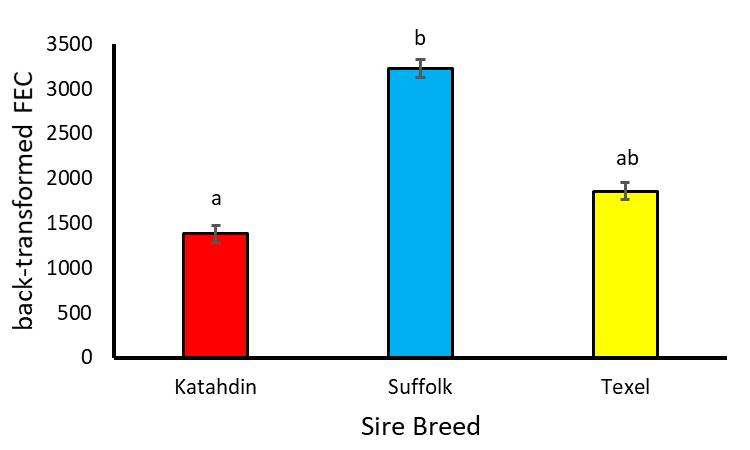 P < 0.05
Average FEC and PCV over grazing period
P < 0.01
FEC and PCV Summary
Suffolk-sired lambs consistently greater FEC and lower PCV
Texel-sired intermediate to Katahdin and Suffolk-sired lambs for both traits
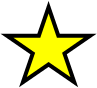 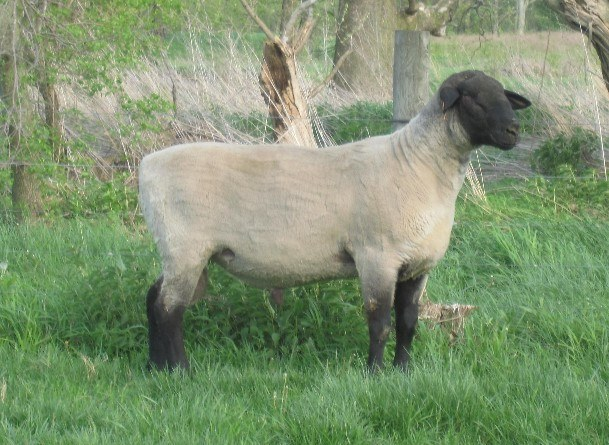 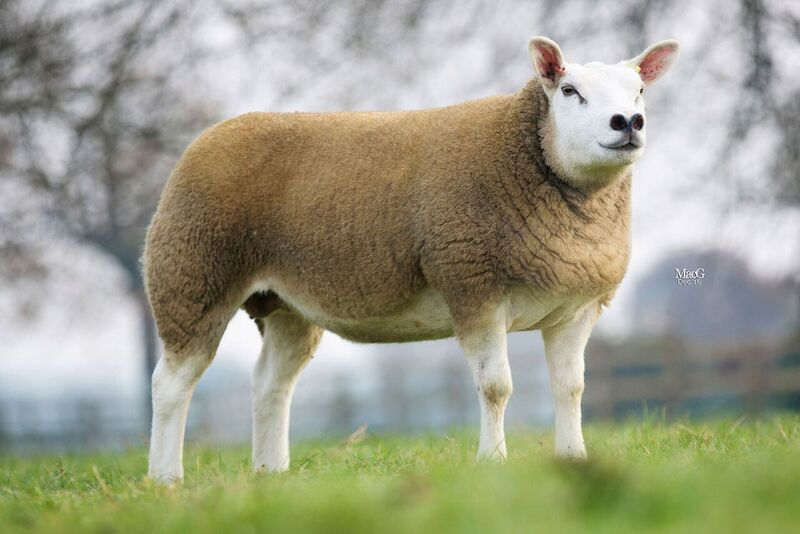 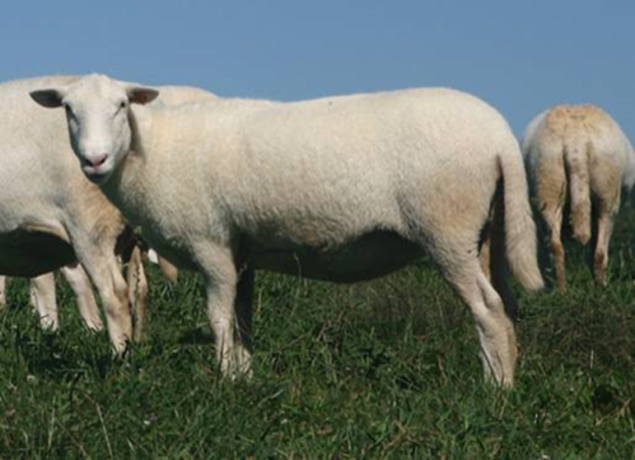 Days to Deworming
FEC at Deworming
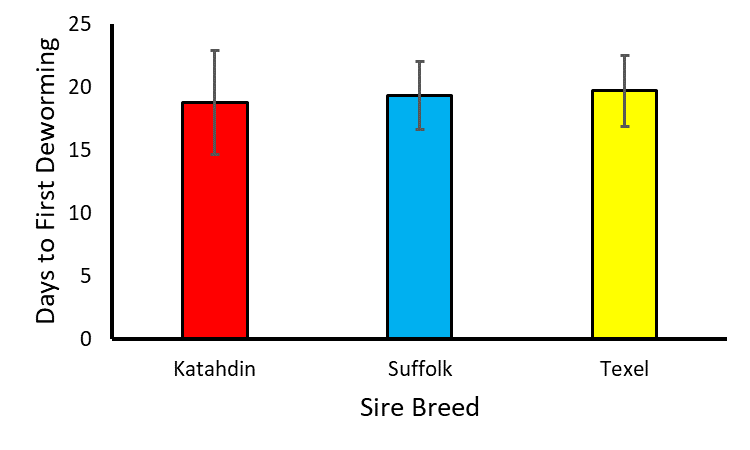 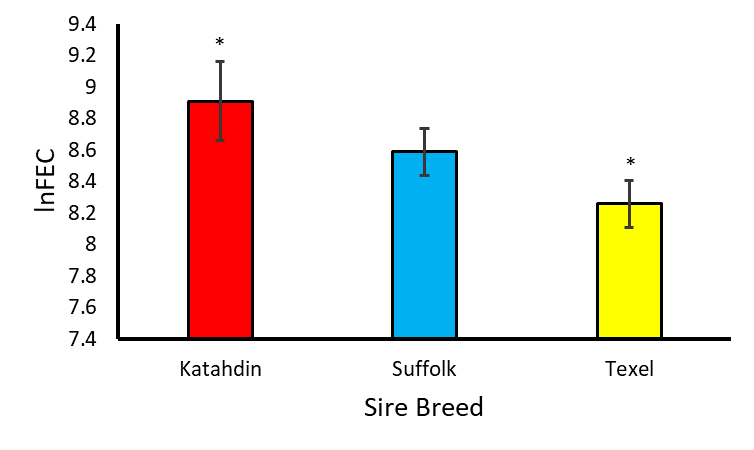 P = 0.98
P = 0.06
PCV at Deworming
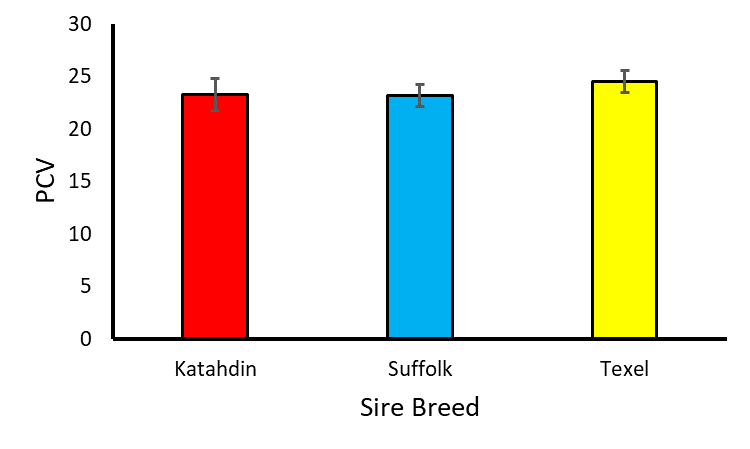 21
P = 0.66
At Deworming Summary
Katahdin lambs had the lowest deworming % and the greatest FEC at deworming (FAMACHA = 3)
No differences between sire breeds for days to deworming or PCV at deworming
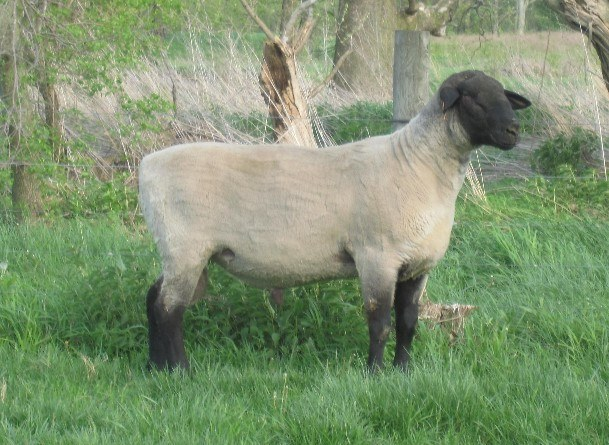 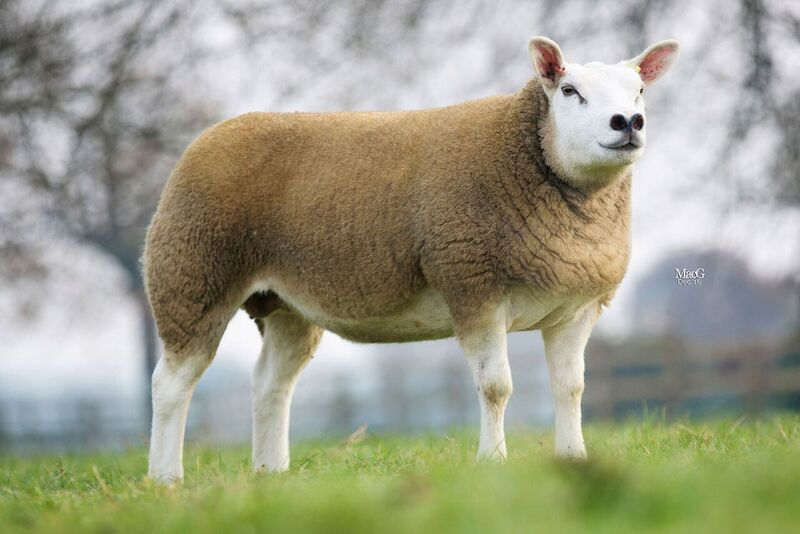 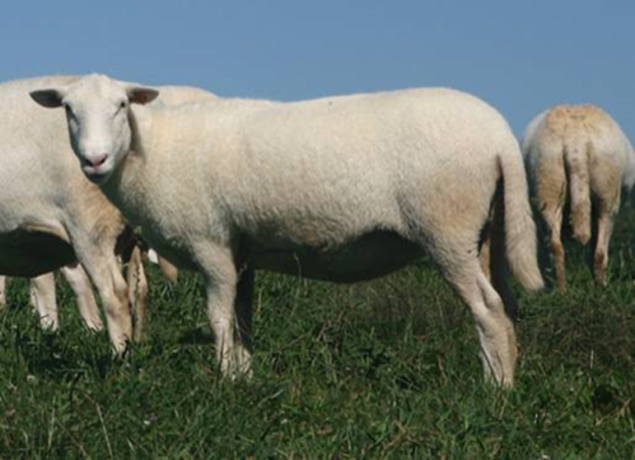 Summary and Conclusions
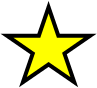 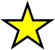 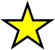 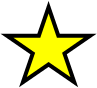 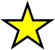 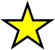 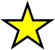 But…
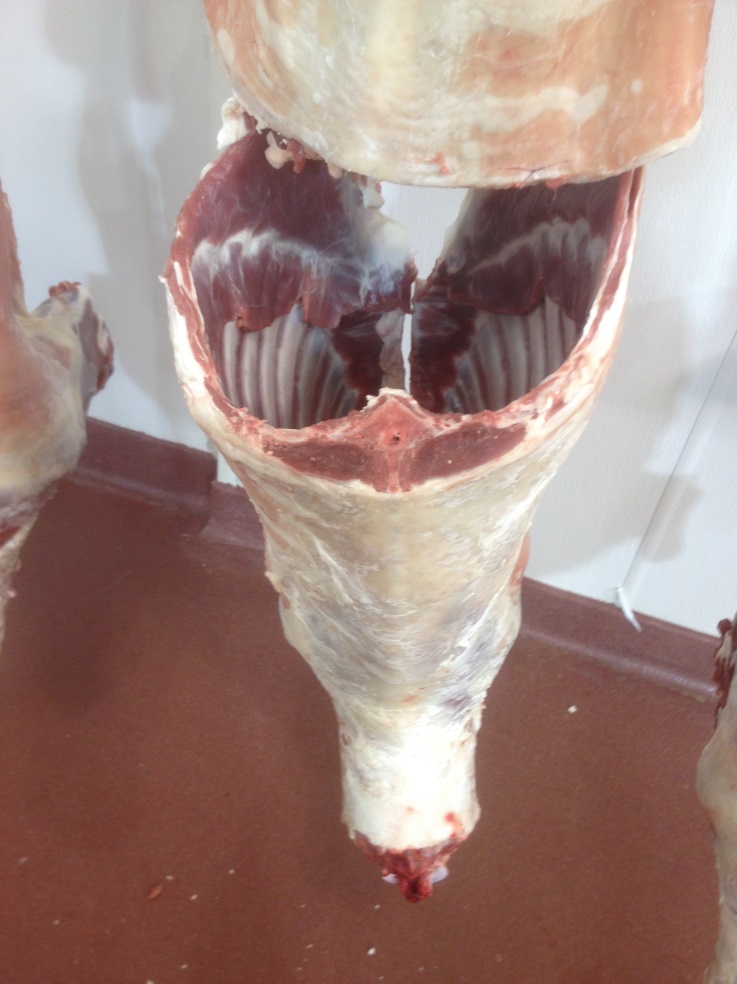 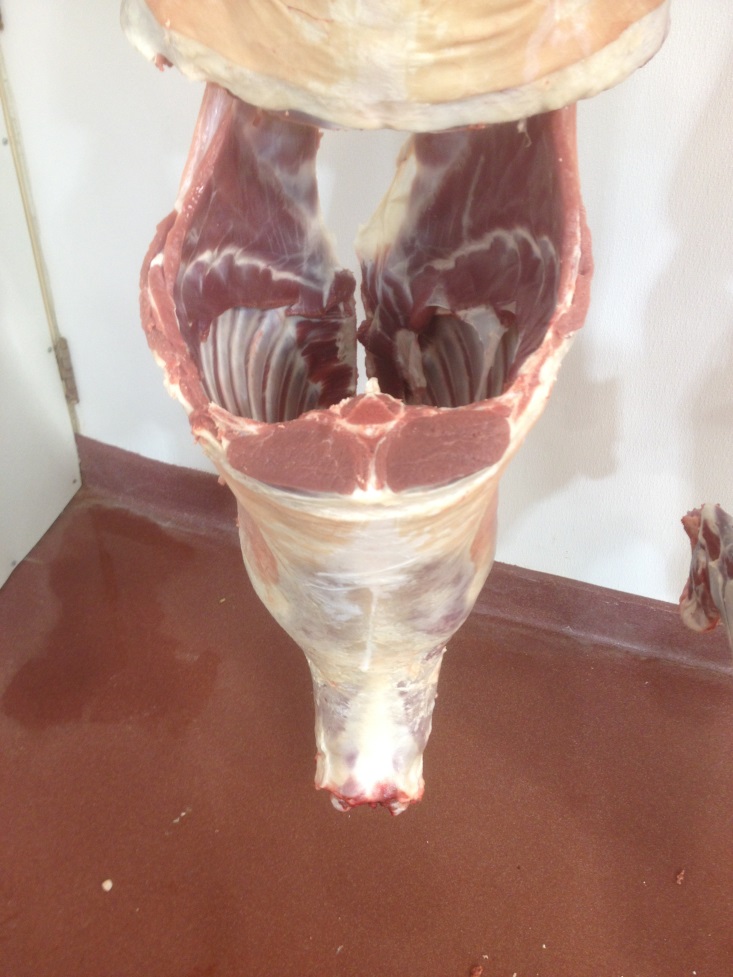 Summary and Conclusions
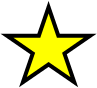 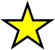 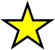 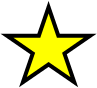 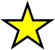 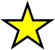 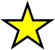 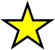 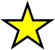 Texel sires provide the best combination of growth and carcass composition while maintaining a level of parasite resistance in their progeny
Acknowledgements
Zajac Parasitology Lab
Dr. Anne Zajac
Kate Pouliot
Lauren Page
Southwest Virginia Agricultural Research and Extension Center (Glade Spring, VA)
Lee Wright
Jessica McAllister
Jerry Rhea
Eric Rutherford
Questions
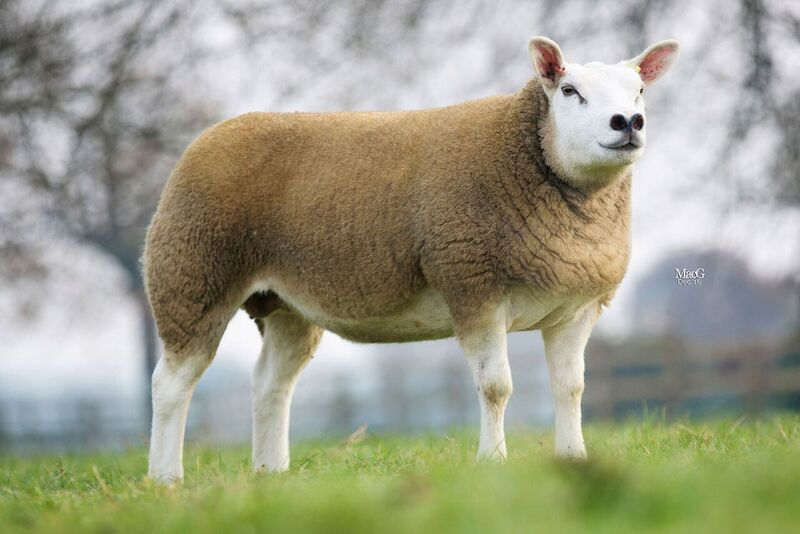